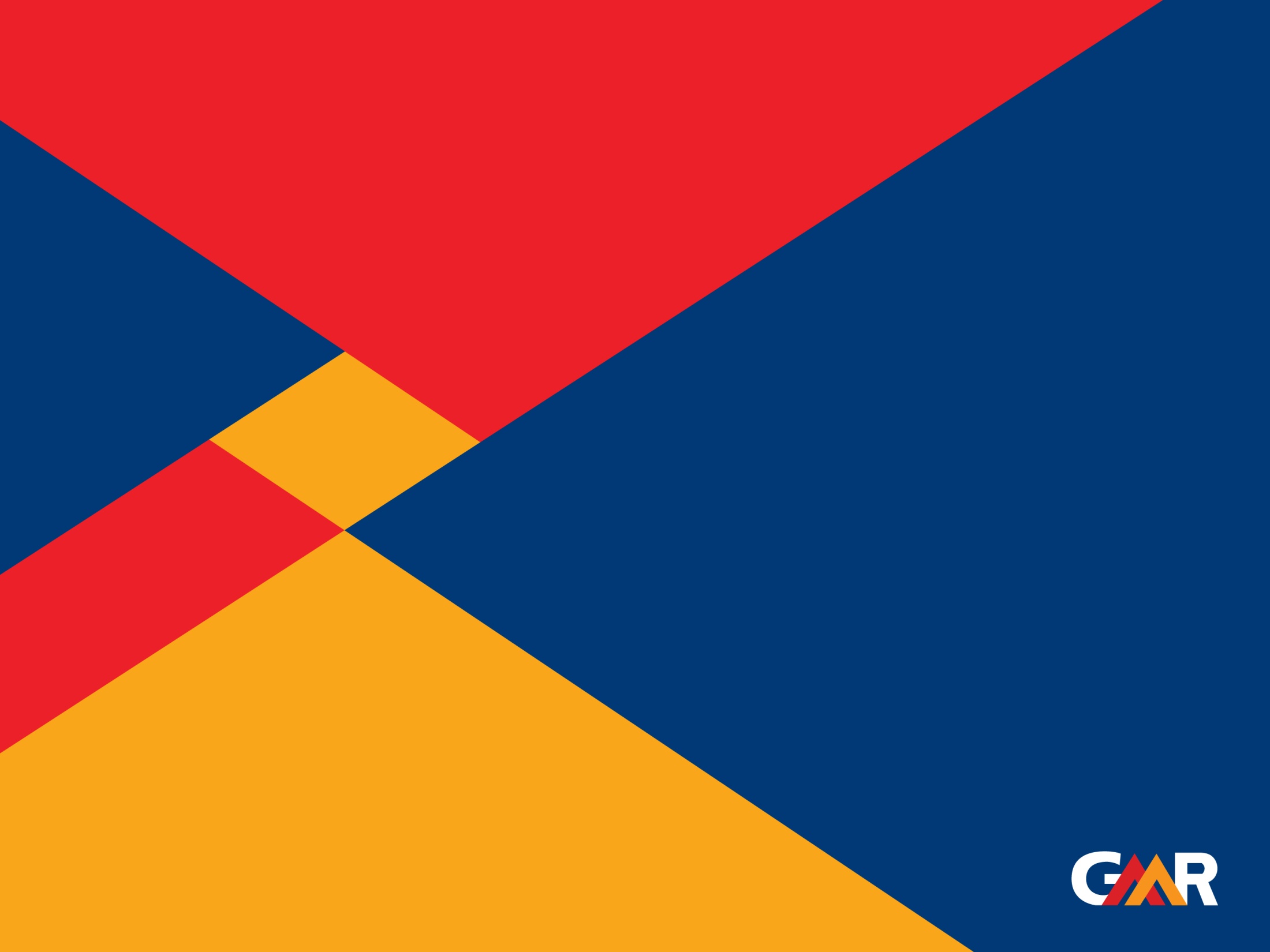 Data Science for Beginners
Dr. B. Santhosh Kumar
Sr. Asst. Professor
Dept. of Computer Science & Engg.,
GMR Institute of Technology, 
Rajam-532127,
Andhra Pradesh
www.gmrit.org
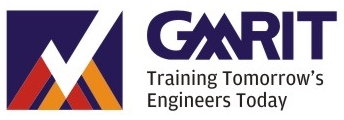 1
Introduction
Data science is an inter-disciplinary field that uses scientific methods, processes, algorithms and systems to extract knowledge and insights from many structural and unstructured data.
Data science is related to data mining, deep learning and big data.
Data science is a "concept to unify statistics, data analysis, machine learning, domain knowledge and their related methods" in order to "understand and analyze actual phenomena" with data.
Data Science uses techniques and theories drawn from many fields within the context of mathematics, statistics, computer science, domain knowledge and information science.
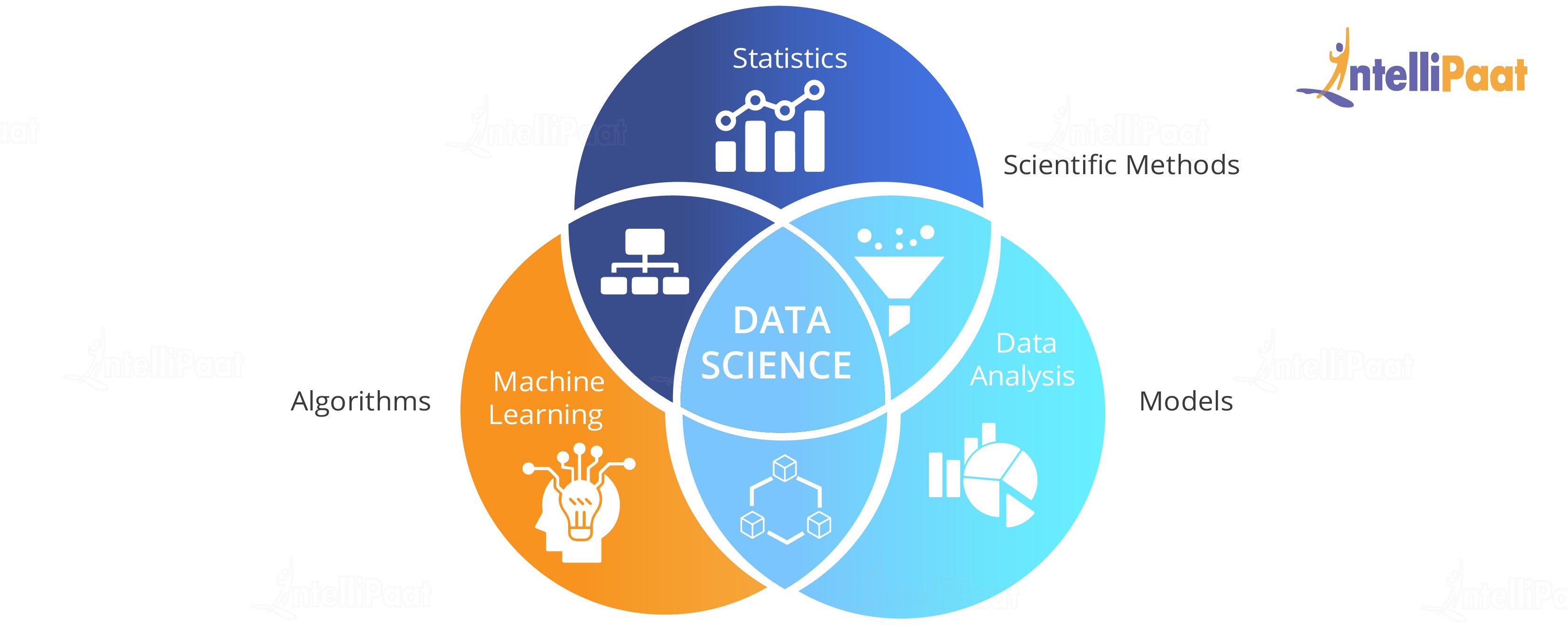 21 June 2020
3
Why we need Data Science
21 June 2020
4
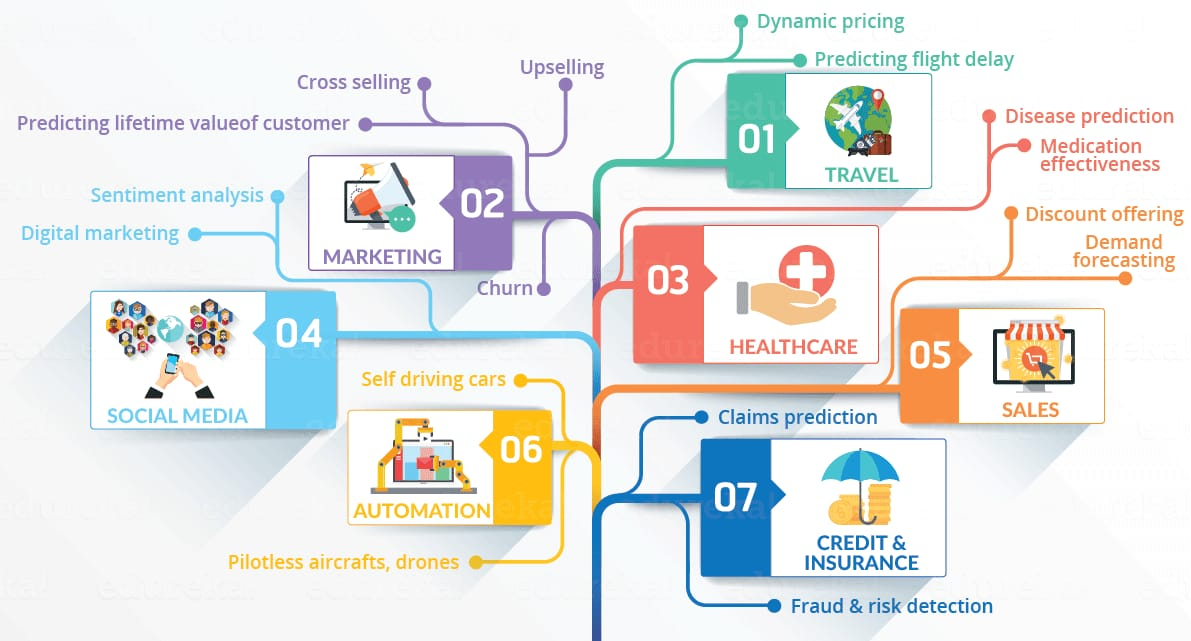 21 June 2020
5
What is Data Science?
It is a blend of various tools, algorithms, and Machine Learning principles with the goal to discover hidden patterns from the raw data.
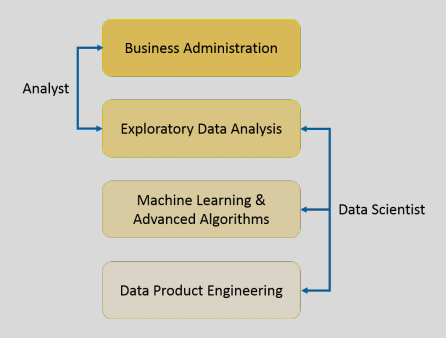 21 June 2020
6
Explanation Vs Prediction
Predictive Casual Analytics
Prescriptive Analysis
Machine learning for making predictions
Machine Learning for pattern discovery
21 June 2020
7
21 June 2020
8
Business Intelligence Vs Data Science
21 June 2020
9
Life cycle of Data Science
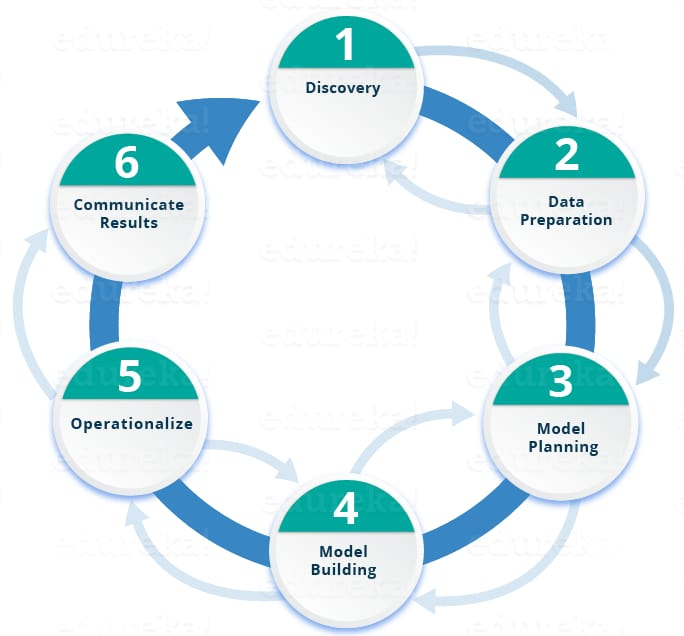 21 June 2020
10
Life cycle of Data Science
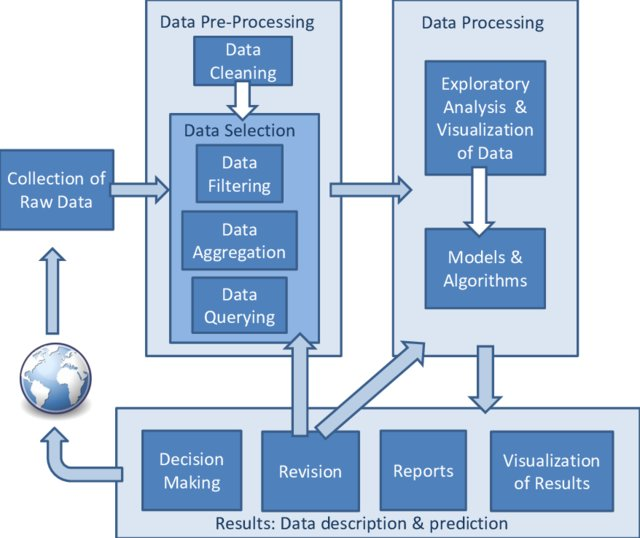 21 June 2020
11
Case Study: Diabetes Prevention
Step 1: Collect the data based on the medical history of the patient

Attributes:
npreg     –   Number of times pregnant
glucose   –   Plasma glucose concentration
bp          –   Blood pressure
skin        –   Triceps skinfold thickness
bmi        –   Body mass index
ped        –   Diabetes pedigree function
age        –   Age
income   –   Income
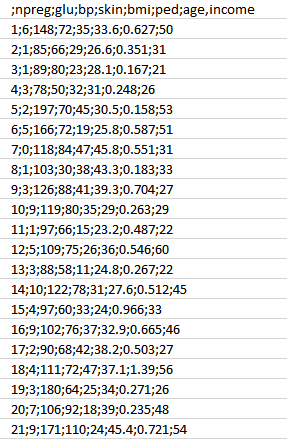 21 June 2020
12
Case Study: Diabetes Prevention
Step 2: Clean and prepare the data for data analysis
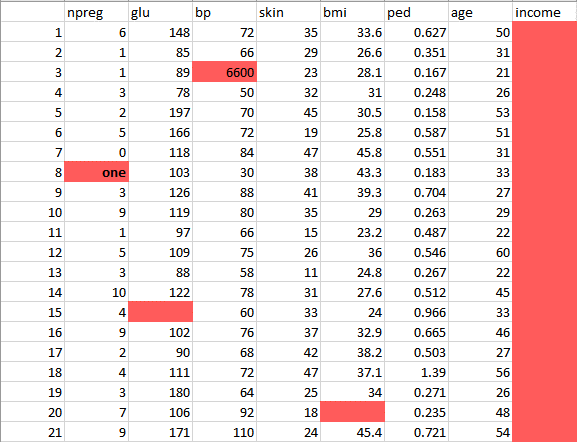 21 June 2020
13
Case Study: Diabetes Prevention
Step 2: Clean and prepare the data for data analysis
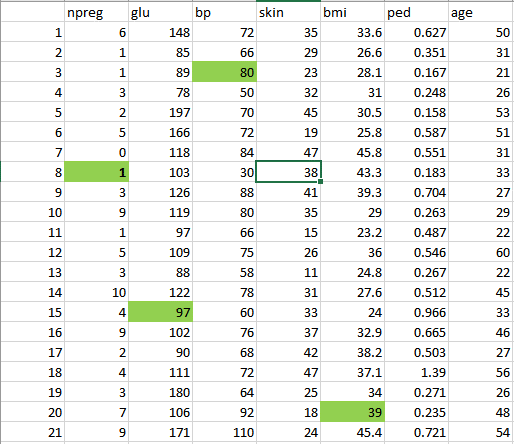 21 June 2020
14
Case Study: Diabetes Prevention
Step 3: Analysis using Model planning
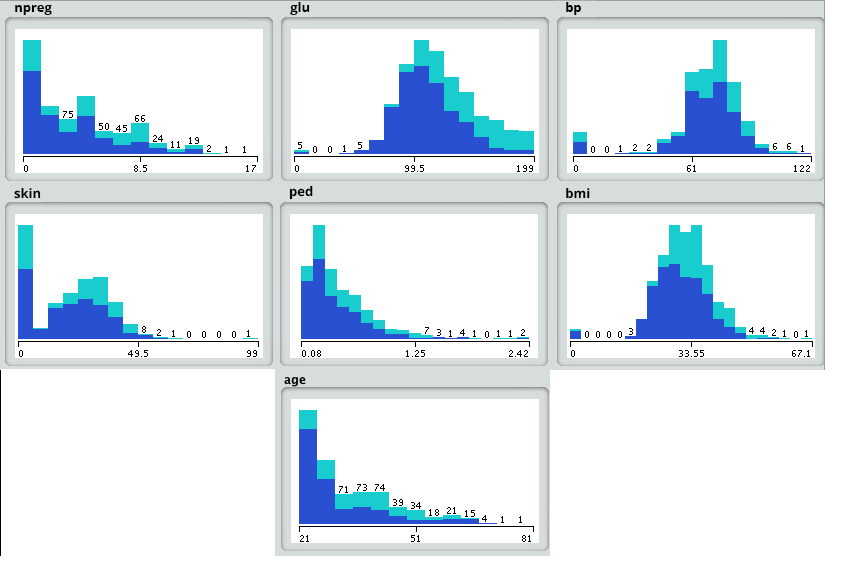 21 June 2020
15
Case Study: Diabetes Prevention
Step 4: Model building-Decision Tree
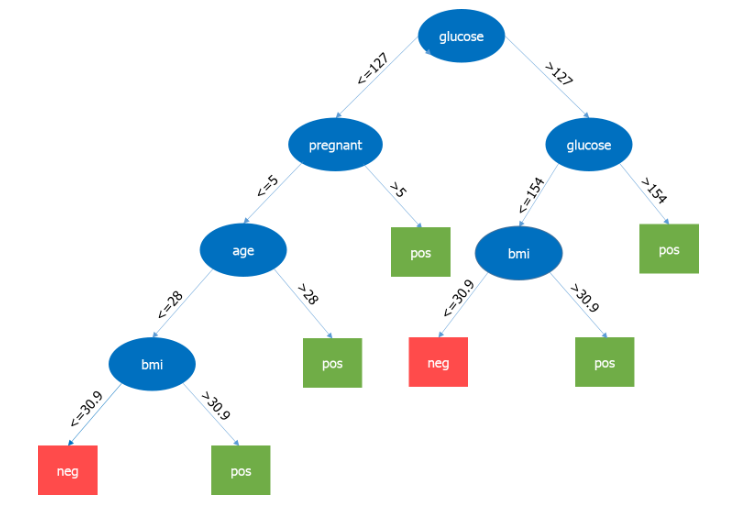 21 June 2020
16
Pros & Cons
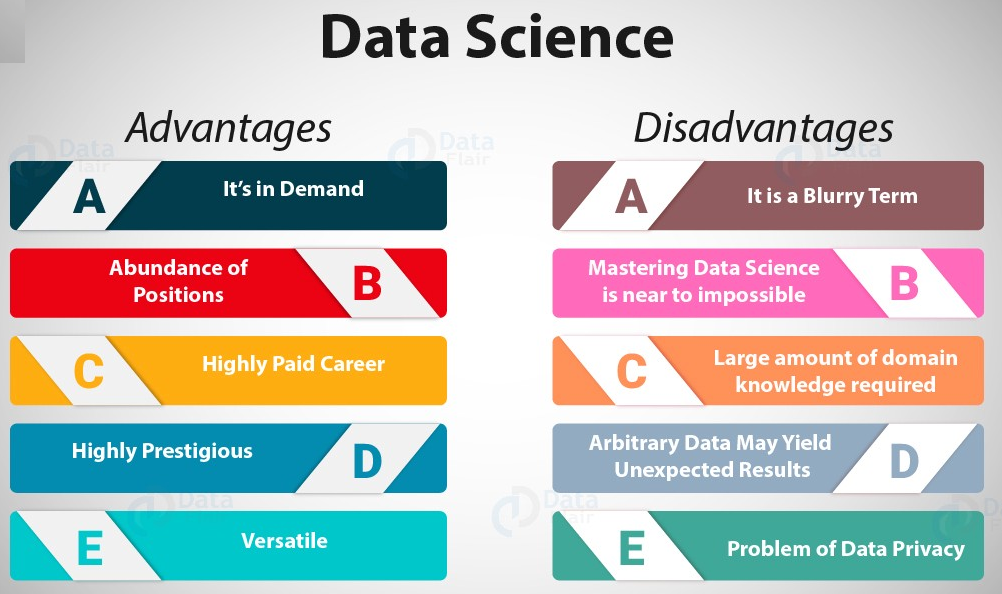 21 June 2020
17
Covid-19 Dataset
https://raw.githubusercontent.com/nytimes/covid-19-data/master/us-counties.csv
https://github.com/covid19india/covid19india-react
https://api.covid19india.org
21 June 2020
18
Google co-lab
https://colab.research.google.com/notebooks/intro.ipynb#scrollTo=GJBs_flRovLc
21 June 2020
19
Google co-lab
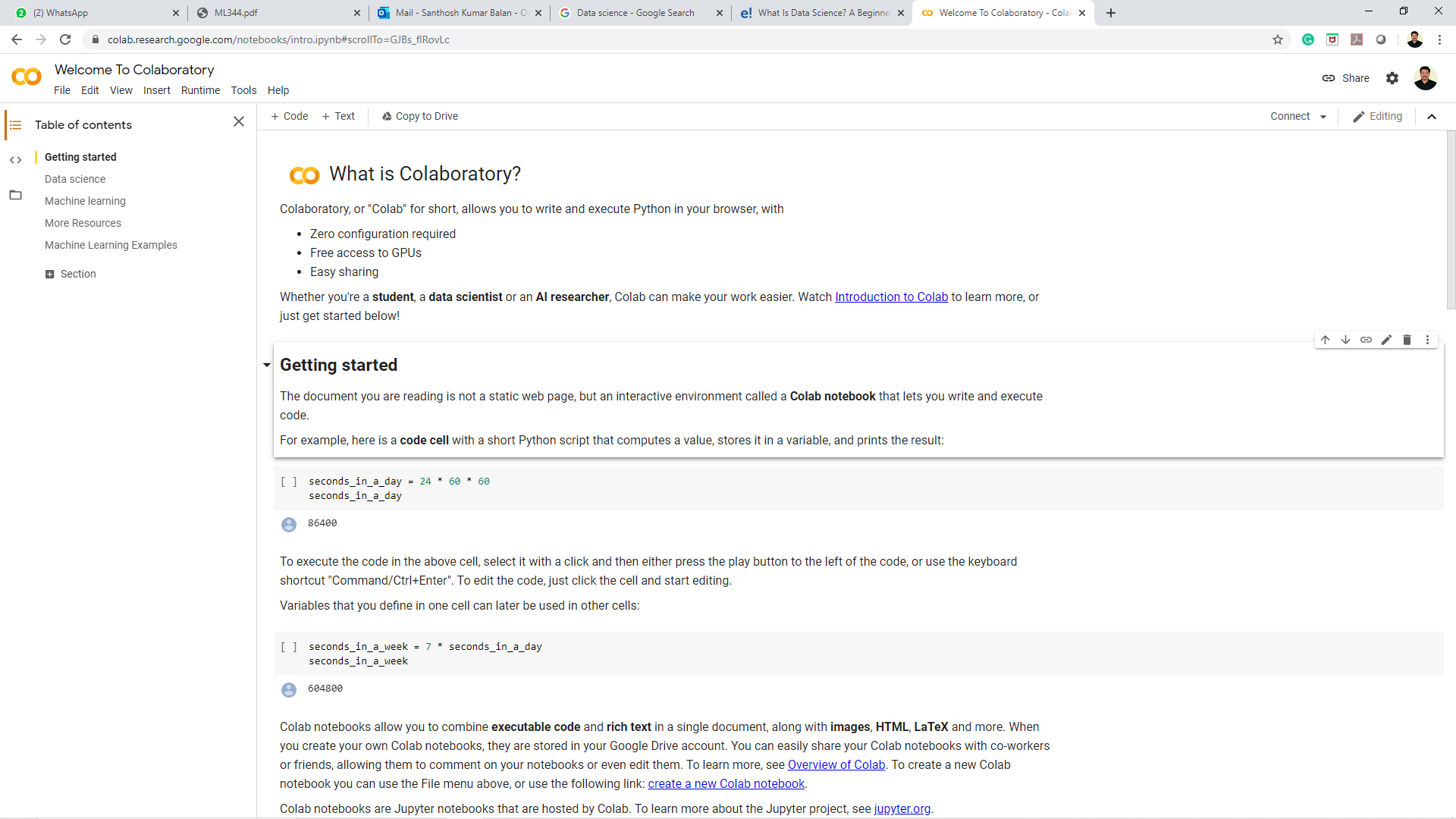 21 June 2020
20
Google co-lab
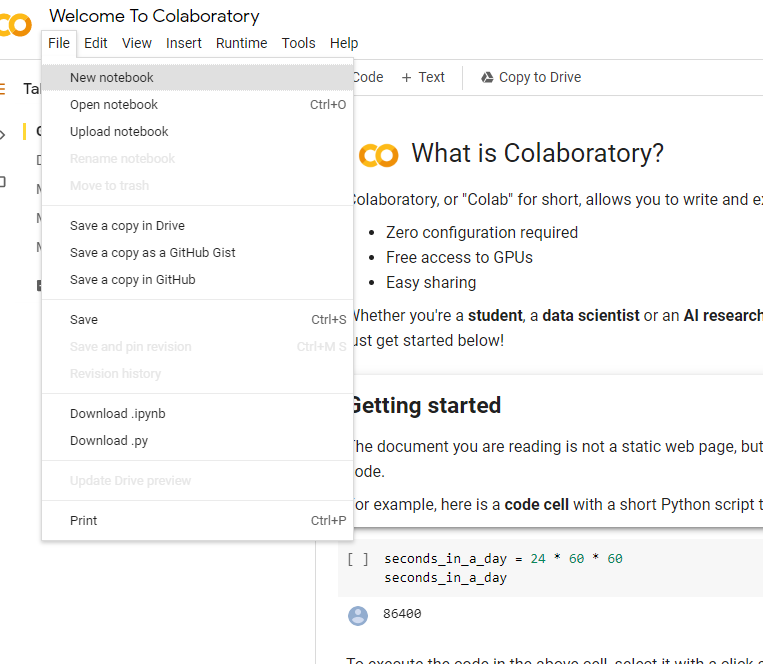 21 June 2020
21
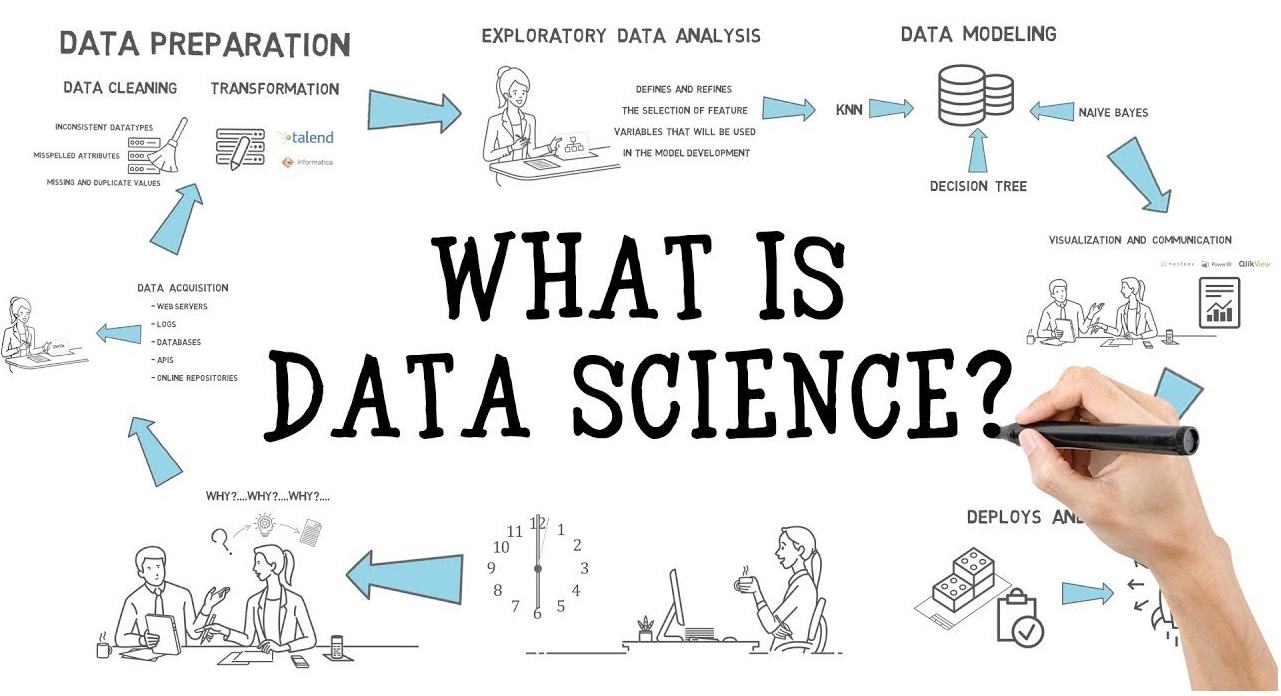 21 June 2020
22
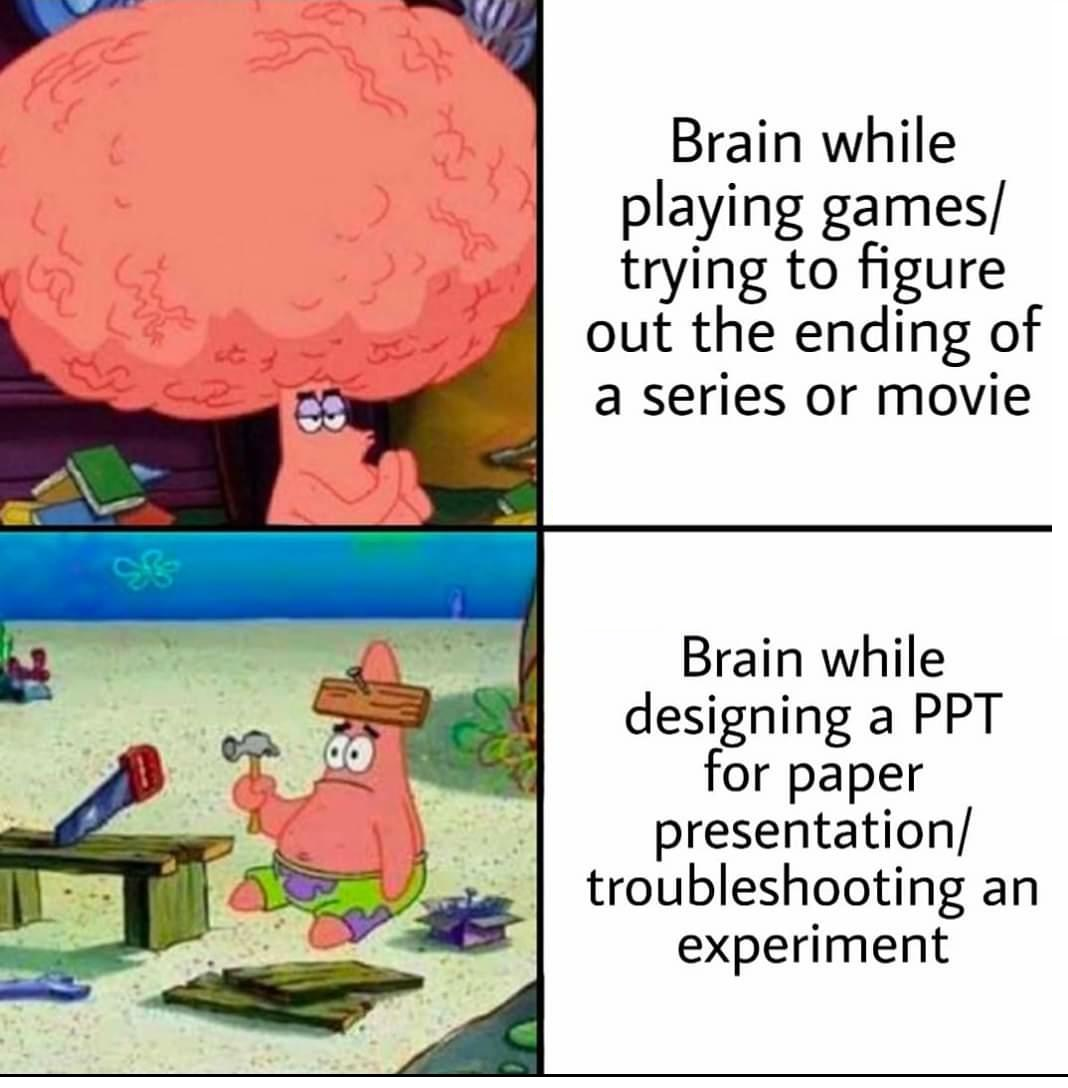 21 June 2020
23
My Details
Mail-id		: Santhosh.b@gmrit.edu.in
             	  b.santhoshkumar@gmail.com
Contact No	: 9843622130
Website	: http://sanan.weebly.com

Research Blog:
https://gmrit.academia.edu/SANTHOSHKUMAR
http://scholar.google.co.in/citations?user=4NH2_aoAAAAJ&hl=en&authuser=1
https://www.linkedin.com/in/bsanthoshkumar80
http://orcid.org/0000-0003-1929-7337
https://in.vokipages.com/people/b-santhosh-kumar-5148307
http://www.researcherid.com/rid/N-3734-2016
https://www.researchgate.net/profile/Santhosh_Balan
https://www.mendeley.com/profiles/drsanthosh-kumar/
21 June 2020
24
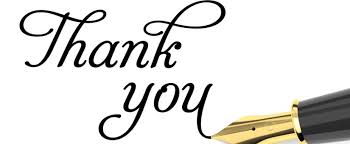 21 June 2020
25